Агроэкосистемы
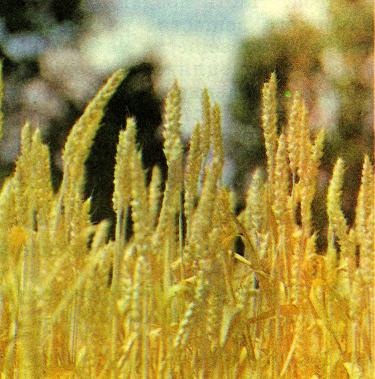 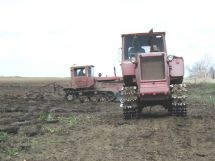 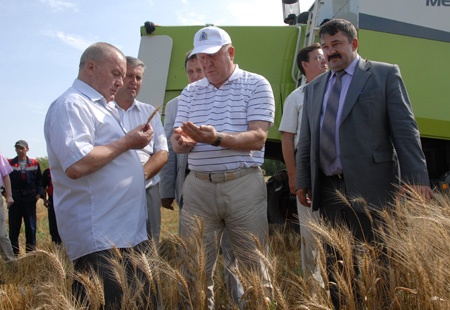